THE 7th EAHSCUsability of redcap in multisite clinical trials in Kilimanjaro, Tanzania
Mtesha BA, Ngowi KM, Pima FM, Mmbaga BT, Sumari-de Boer IM
Introduction
We have two clinical trials.
One trial: conducted to improve adherence among people living with HIV (PLHIV) in Kilimanjaro, Tanzania.
Two Sites involved
 KCMC Hospital
Majengo HC
Second trial: Improve adherence by using digital technology among TB patients.
All clusters found in Kilimanjaro region involved.
Challenges facing: TRIALS
Cost: Human resources, transport, paper-printed(CRF)

Data quality-fixing queries, security

Storage: Scalability difficult

GCP compliancy issues
Innovation…
Redcap.
Research electronic data capture.

Building and Managing online database. 

Created at Vanderbilt University, 2004.

The software is free.

Login remotely.
Objective.
To determine usability of redcap in two clinical trials in Kilimanjaro, Tanzania.
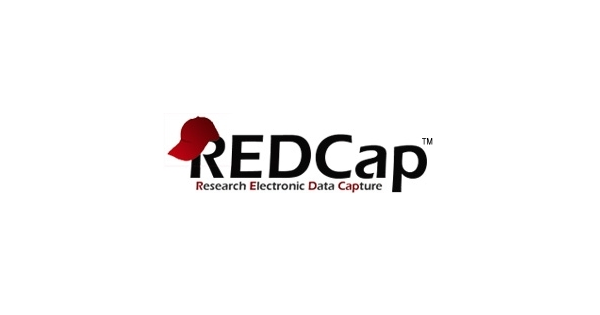 Material and methods
Redcap used in two clinical trial.
Building database.

Data collection.

Query Management.
Databases set up and Data collection/entry.
DMU of Kilimanjaro Clinical Research Institute (KCRI)

Tablets with android platforms by nurse counselors.

Ethnographic Observation.

We used observation to investigate usability.
Redcap server at KCRI
Study site
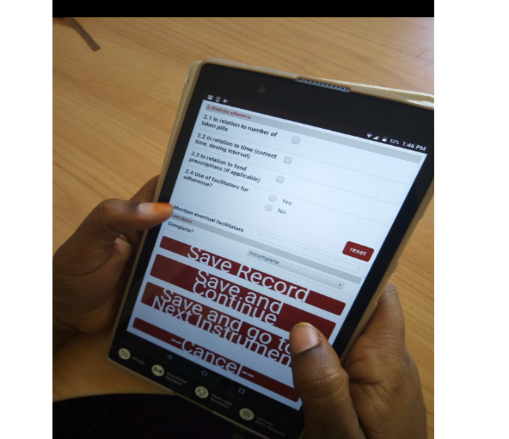 Send Data
Download update data
Solving queries
Research 
team
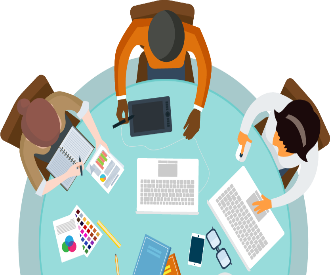 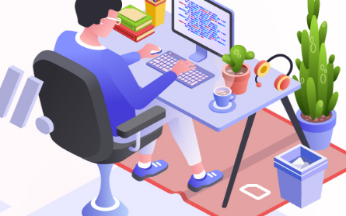 Material and methods
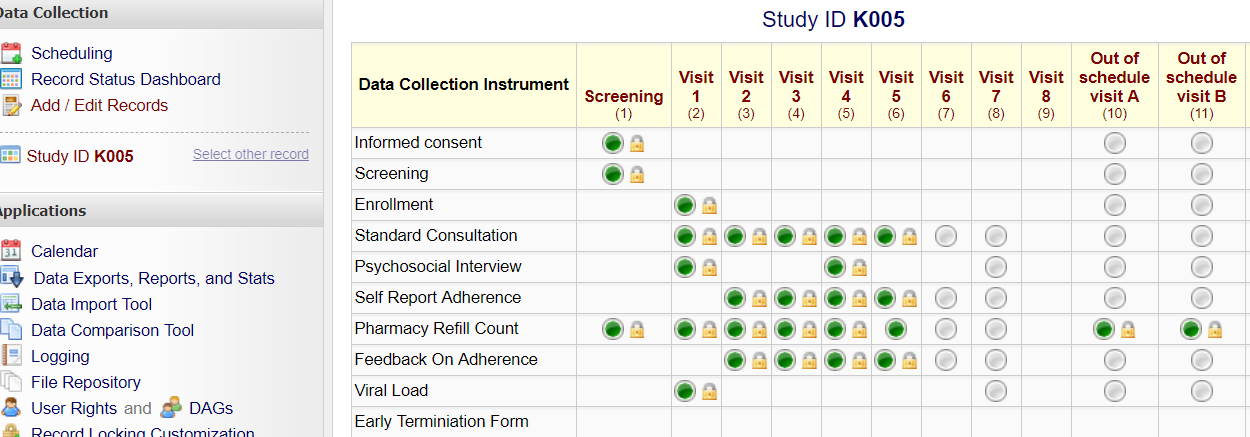 Databases
Single participant      





All participants
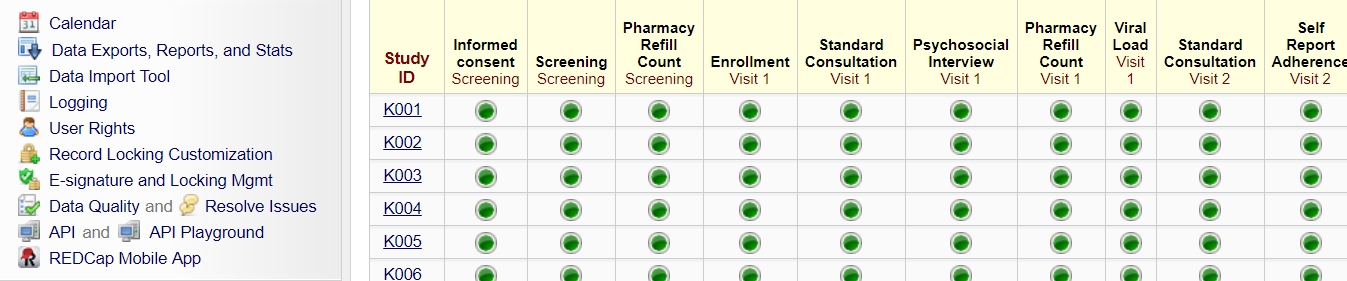 Material and methods
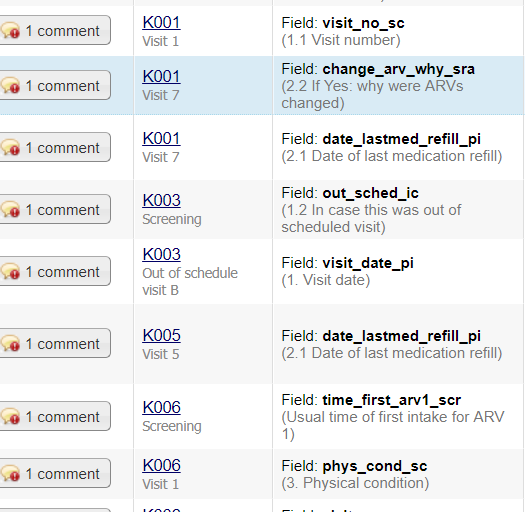 Data collection &
 queries management
Redcap Queries

             



Data collection
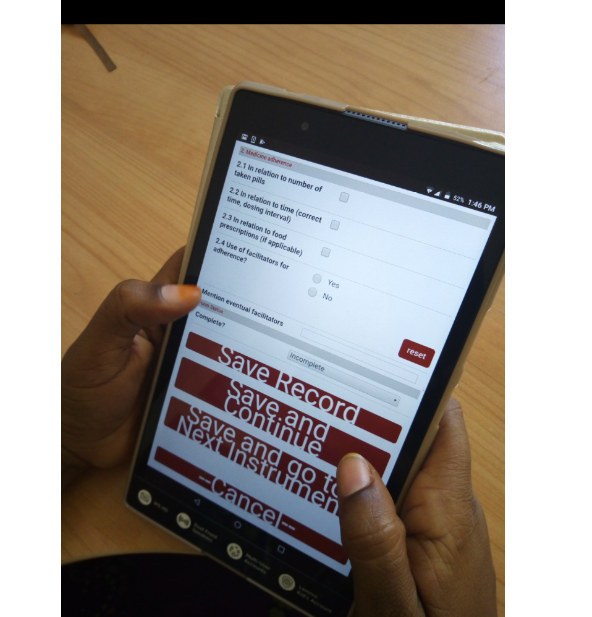 Results of first trial
Query outcomes
Easy to create and solve query by using Redcap.

We have 260 HIV patients which is ready entered to the database.

Over 3000 queries raised and also solved on time.
Results of first trial
Nurses found use of redcap feasible don’t want to go back to paper.
Only costs are purchasing of tablet.
 No programmer involved to build database.
Nurses are satisfied with data entry mode on tablets.
Data can be easily downloaded in different formats for analysis.
Results for second trial
Tuberculosis trial.
Database completed.

Training done.

Nurses are satisfied.

We expected 660 participant in this trial.

185 Site included.

Forms were developed through different CRF: Screening, Enrolment, Laboratory, Standard consultation, Feedback and stigma.
Discussion
Observation and qualitative method used.

Query management should be possible through tablets.

Save time and cost.

Quality and security.
Conclusion and Recommendation
Redcap was found usable.

We recommend trials in resource-limited settings to use Redcap.
Acknowledgment
Participants of both sites.
Study teams
Data management Unit of KCRI
Administrative Unit of KCRI
Funders
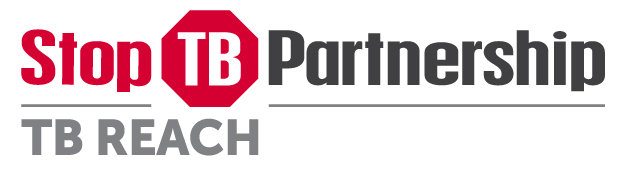 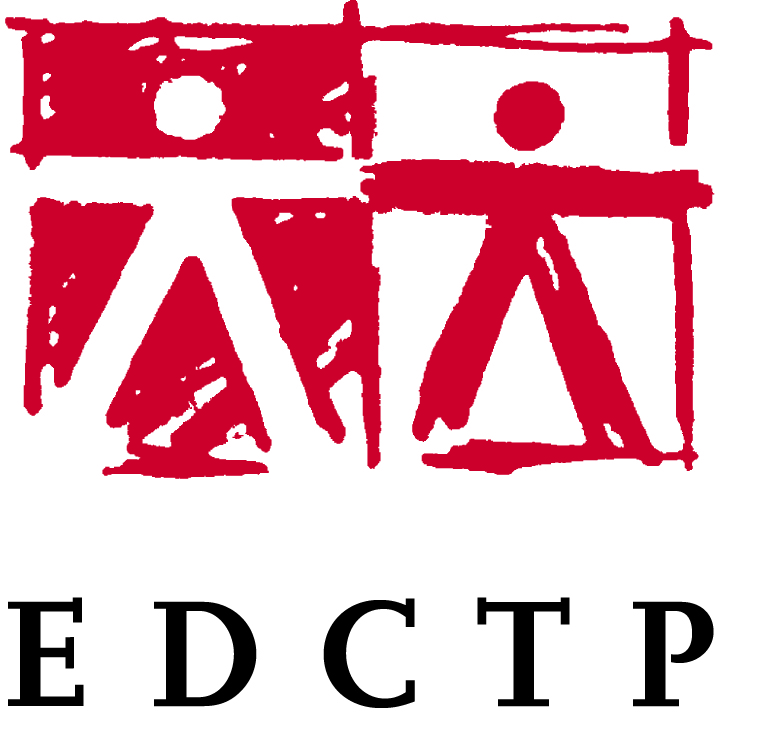